Rešitve 3_UL: Očrtana krožnica
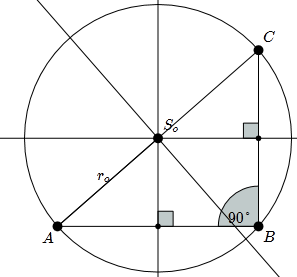 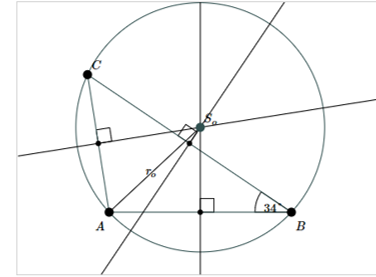 PRAVOKOTNI TRIKOTNIK:
Središče leži v razpolovišču hipotenuze
OSTROKOTNI TRIKOTNIK:
Središče leži v notranjosti
TOPOKOTNI TRIKOTNIK:
Središče leži v zunanjosti
TRIKOTNIKU VČRTANA KROŽNICA (Stičišče, str. 239)
Načrtovalne naloge iz tega sklopa, ki so označene s ‚POŠLJI‘, 
reši v zvezek, jih fotografiraj in pošlji na mail učiteljici.
Ponovitev:
POVZETEK:

KROŽNICA , ki se od znotraj DOTIKA vseh treh trikotnikovih STRANIC, je trikotniku VČRTANA KROŽNICA.

SREDIŠČE S trikotniku VČRTANE krožnice leži v presečišču simetral njegovih notranjih KOTOV.

POLMER te krožnice je enak PRAVOKOTNI razdalji od središča S do katerekoli stranice.
TRIKOTNIKU VČRTANA KROŽNICA
Preiskovalna naloga 2: REŠI, FOTOGRAFIRAJ in POŠLJI učiteljici. 

1. del naloge – načrtovanje (za vsako sliko potrebuješ približno pol strani v zvezku, ne riši premajhno!)

Nariši OSTROKOTNI trikotnik in mu včrtaj krožnico. 
Nariši PRAVOKOTNI trikotnik in mu včrtaj krožnico. 
Nariši TOPOKOTNI trikotnik in mu včrtaj krožnico. 

2. del naloge – opazovanje in sklepanje
Odgovori: Ali lahko krožnico včrtamo v poljuben trikotnik, ne glede na velikost notranjih kotov? 

Namig: pravilnost ugotovitev lahko preveriš v učb. str. 239 ali pa si pomagaš z i-učbenikom na tej povezavi
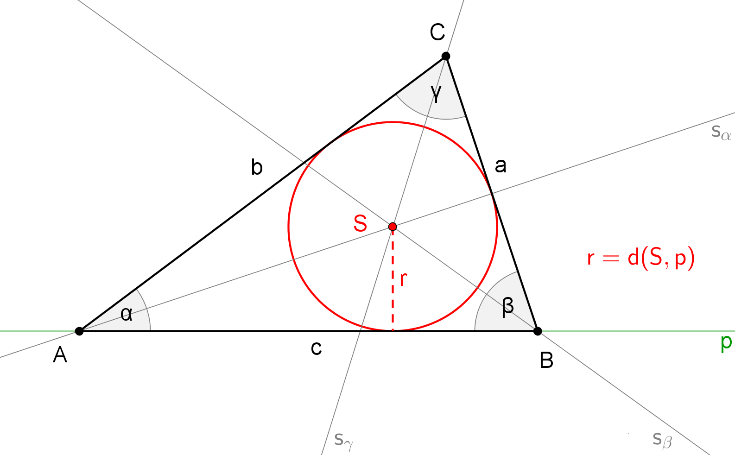 VIR: https://si.openprof.com/wb/konstruiranje_zna%C4%8Dilnih_elementov_trikotnika#Trikotniku_v%C4%8Drtana_kro%C5%BEnica